어떤 수학 ?
Graph
Theory
Calculus
Linear
Algebra
(Vector, Matrix)
Statistics
Differential
Equation
…
Modulo
Math
Probability
Stochastics
어떤 테크닉 ?
식 만들기 (Modeling)
식 이해하기 (Understanding a Model)
식 풀기 (Solving an Equation)
(손으로 푸는)문제 풀이가 중요하지 않은 이유
현실적으로 의미 있으면서 손으로 풀 수 있는 식은 많지 않다
거의 대부분의 경우 (특히 Engineering), 손보다는 컴푸터가 더 잘 푼다
[예외] 문제(식)을 보다 더 잘 이해하기 위해서 손으로 풀어보는 것은 도움이 됨
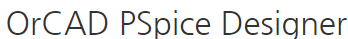 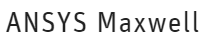 Matlab
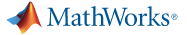 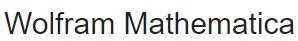 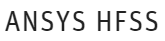 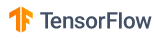 ANSYS CFD
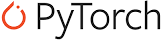 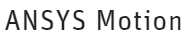 IBM Q
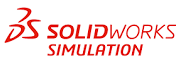